Ministry of higher Education  and Scientific Research
University of Basrah
Al-Zahraa Medical College
Academic year 2019-2020
3rd year S 5/6
Integrative Module

Session: 7     Lecture 2  
Date:24/6/2020
The Bone Marrow and Bone Marrow Failure
Module staff:
Dr Ihsan Mardan (module leader)                       
Dr Jawad Ramadhan				Dr Firas Rashid                   	
Dr Miami Kadhum                                 	Dr Rehab A. Jaafer	
Dr Sadiq Khalaf				Dr Nehaya Alaboody                            Dr Hussein Katei				Dr Ansam Munadhel	
Dr Hadeel Salman
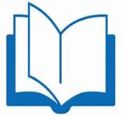 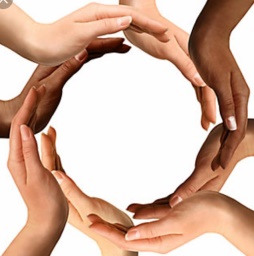 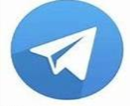 You can contact us on the telegram
University of Basrah
Al-Zahraa Medical College
Ministry of higher Education  and Scientific Research
Learning Outcomes:
After this session you should be able to:

Describe the sites of haemopoiesis in the foetus, child and adult and the structure of the bone marrow.

Describe how cytopenia or pancytopenia can develop.

Describe the clinical manifestation of pancytopenia or individual cytopenia (neutropenia or thrombocytopenia).
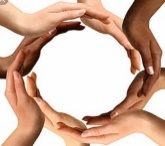 University of Basrah
Al-Zahraa Medical College
Ministry of higher Education  and Scientific Research
LO 1
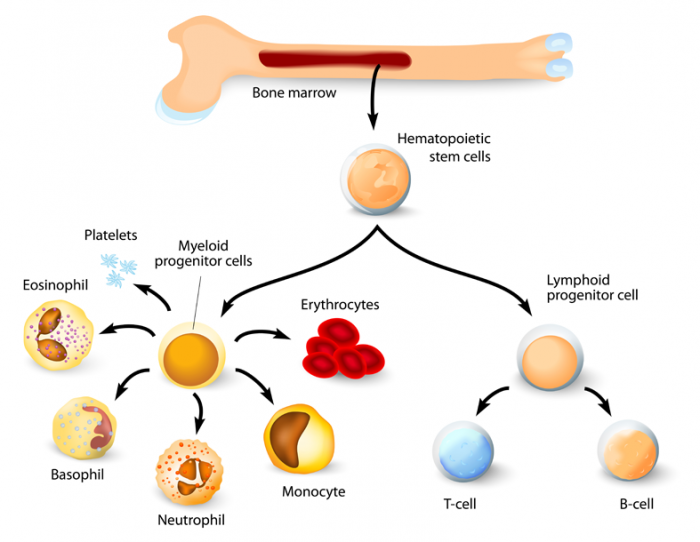 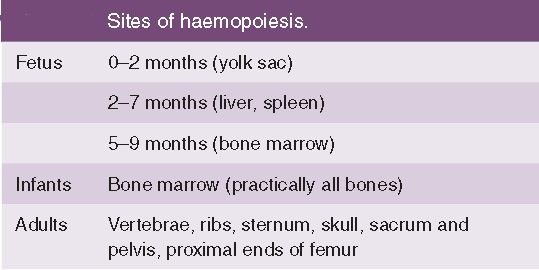 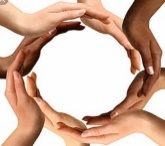 University of Basrah
Al-Zahraa Medical College
Ministry of higher Education  and Scientific Research
LO 1
Bone Marrow is the soft, highly vascular and flexible connective tissue within bone cavities which serve as the primary site of new blood cell production or haematopoiesis.
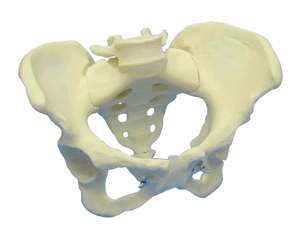 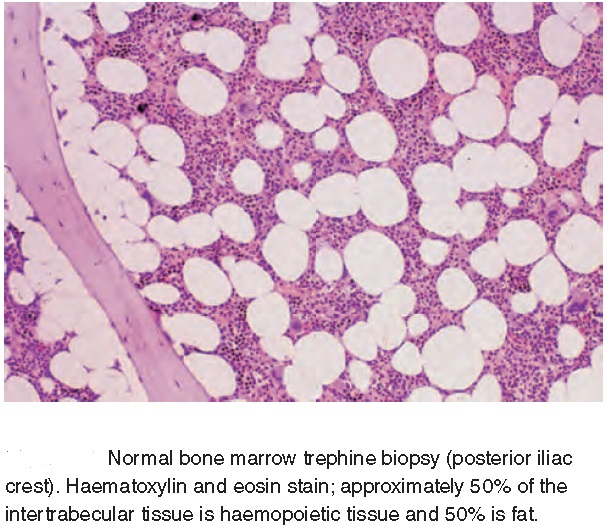 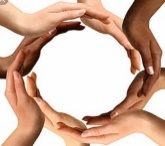 University of Basrah
Al-Zahraa Medical College
Ministry of higher Education  and Scientific Research
LO 1
The bone marrow is composed of:
cellular and non-cellular components 

and structurally be divided into:
Vascular and non-vascular regions.

The non-vascular section of bone marrow is composed of haemopoietic cells of various lineages and maturity, packed between fat cells, thin bands of bony tissue (trabeculae), collagen fibres, fibroblasts and dendritic cells. This is where haematopoiesis takes place.

The vascular section contains blood vessels that supply the bone with nutrients and transport blood stem cells and formed mature blood cells away into circulation.
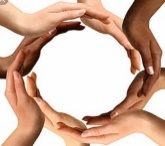 University of Basrah
Al-Zahraa Medical College
Ministry of higher Education  and Scientific Research
LO 1
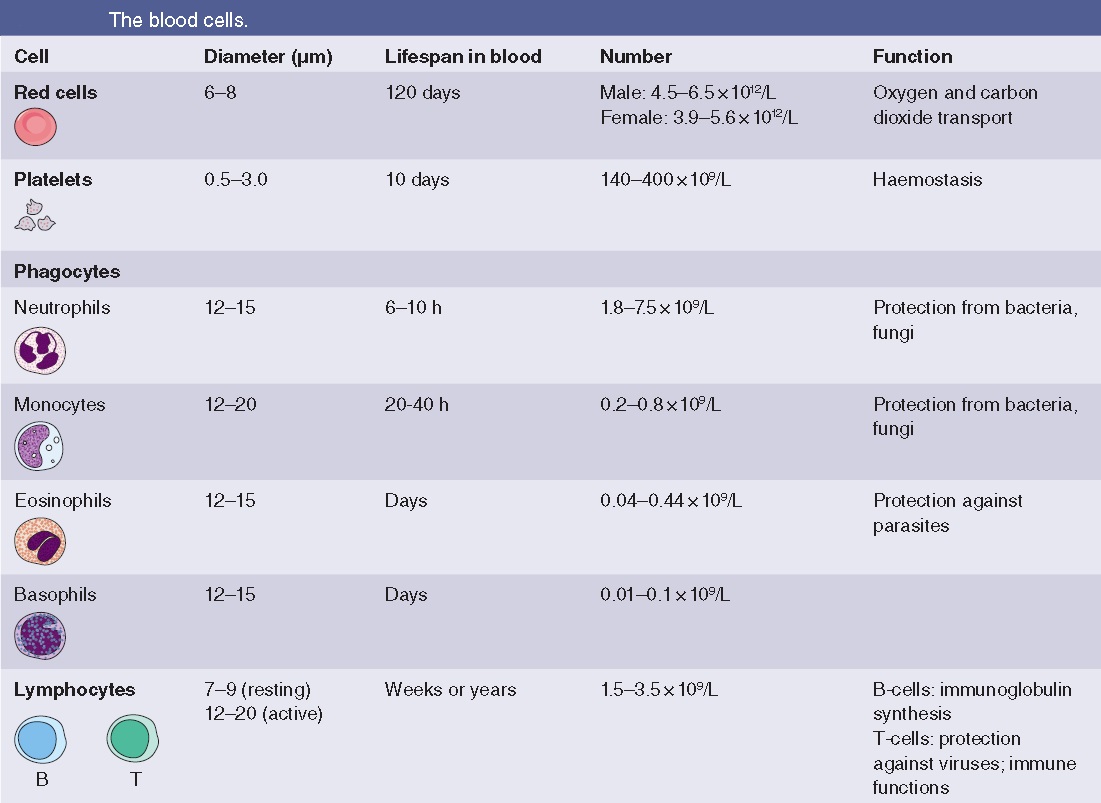 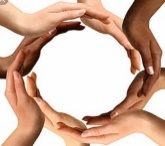 University of Basrah
Al-Zahraa Medical College
Ministry of higher Education  and Scientific Research
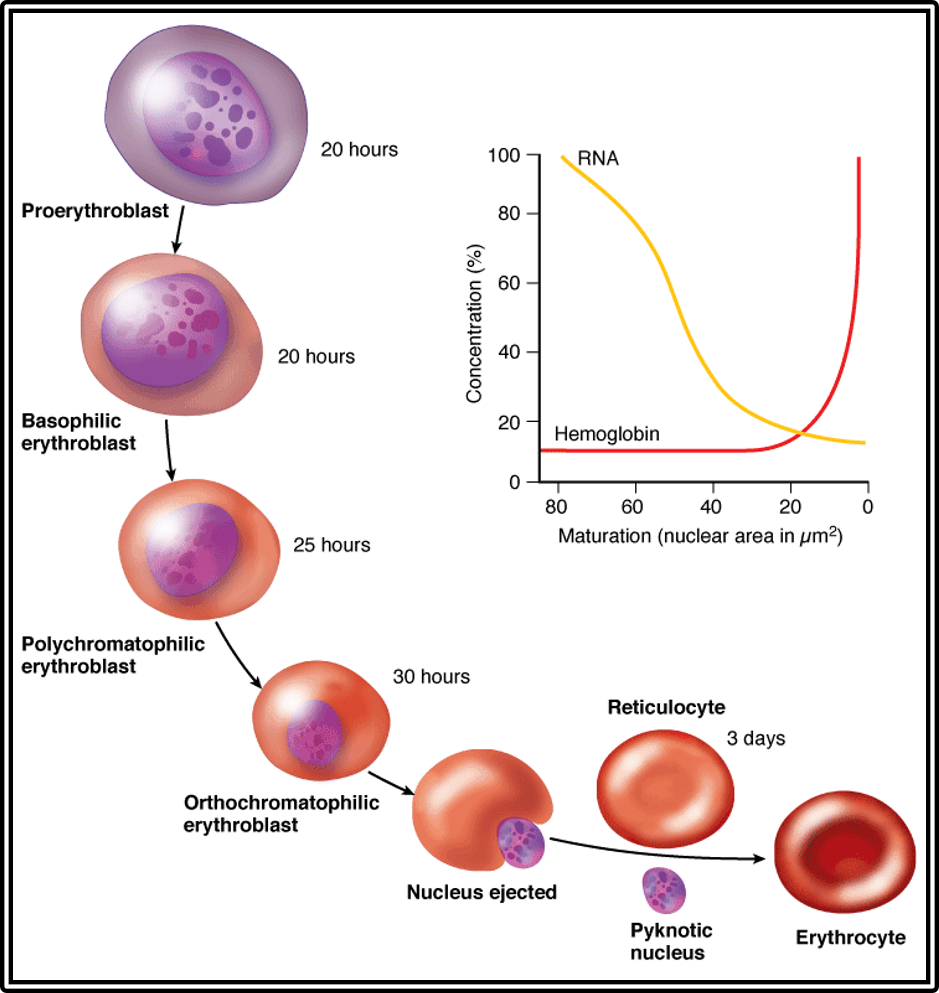 LO 1
Erythrocyte development image (above) lifted from histonano.com
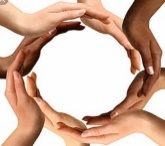 University of Basrah
Al-Zahraa Medical College
Ministry of higher Education  and Scientific Research
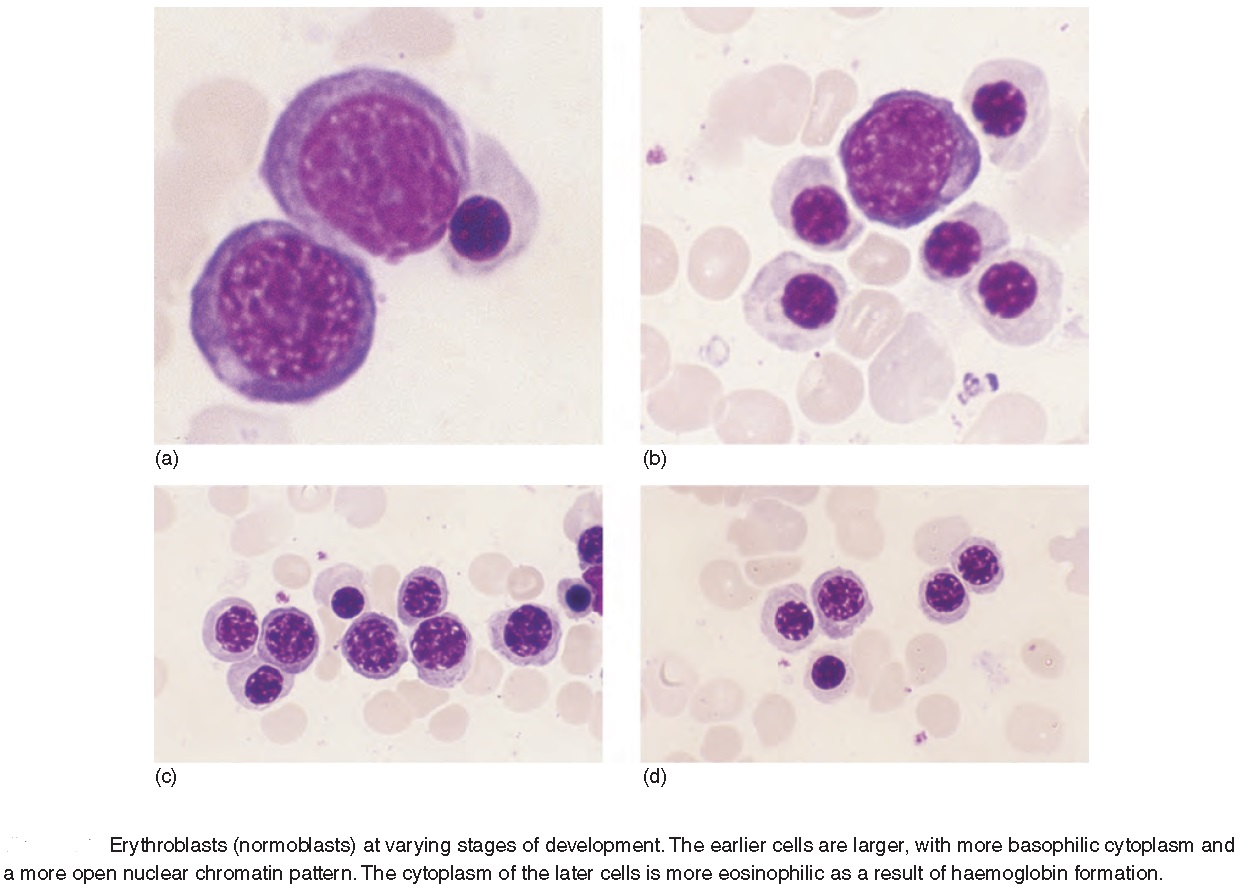 LO 1
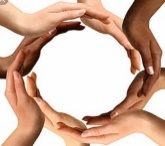 University of Basrah
Al-Zahraa Medical College
Ministry of higher Education  and Scientific Research
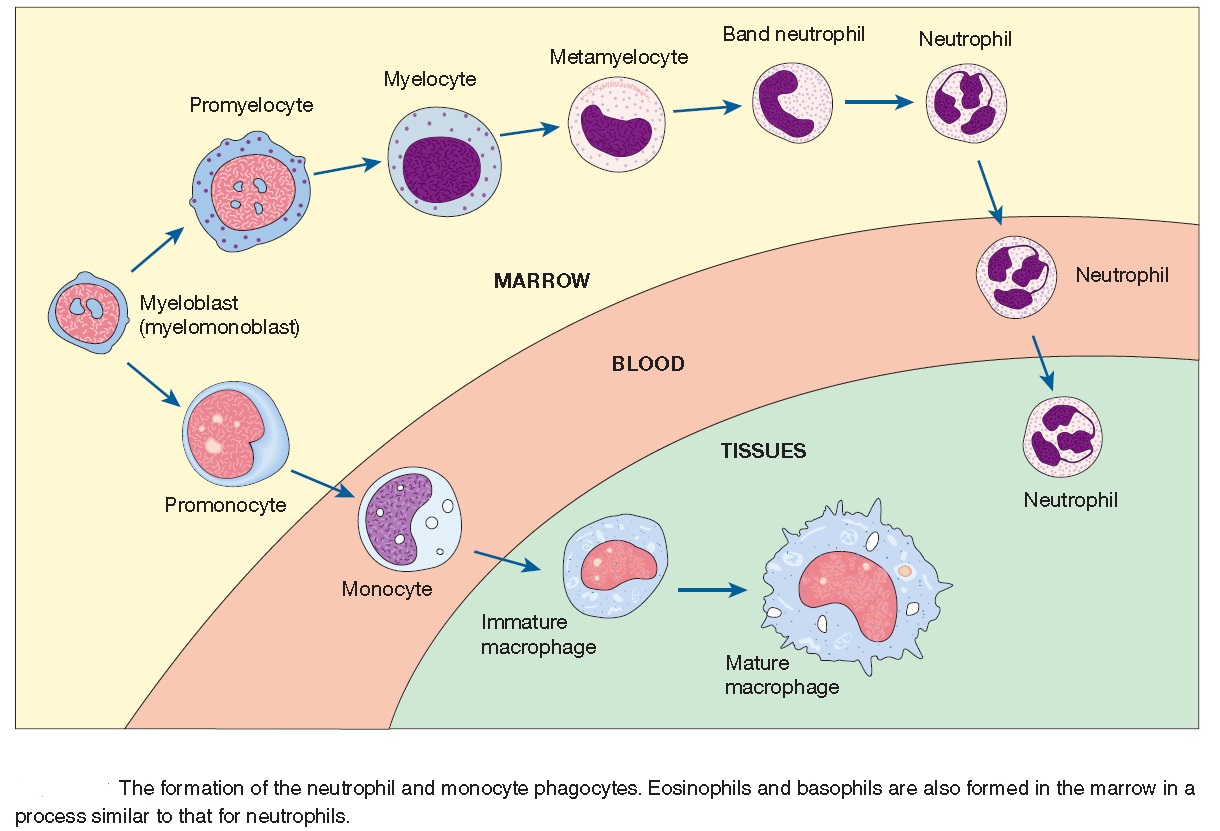 LO 1
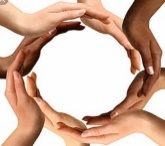 University of Basrah
Al-Zahraa Medical College
Ministry of higher Education  and Scientific Research
LO 1
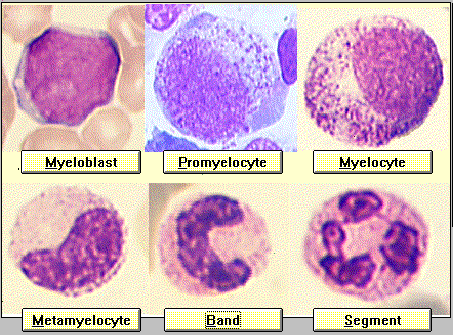 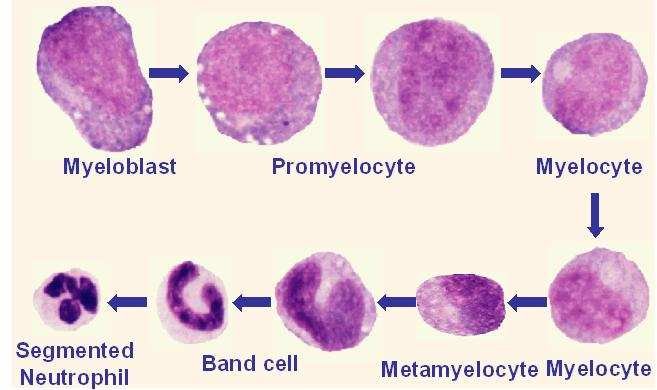 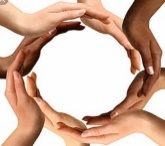 University of Basrah
Al-Zahraa Medical College
Ministry of higher Education  and Scientific Research
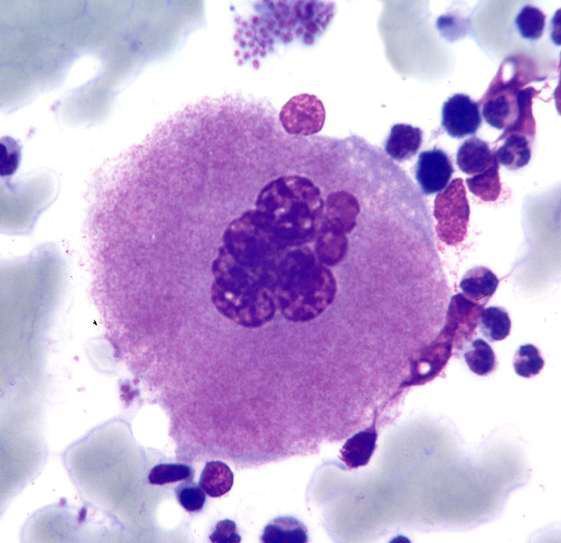 •Megakaryocytes produce platelets

•Cells increase in size and replicates its DNA

•Platelets ‘bud’ from the cytoplasm

•Platelet production is controlled by
thrombopoietin (TPO)
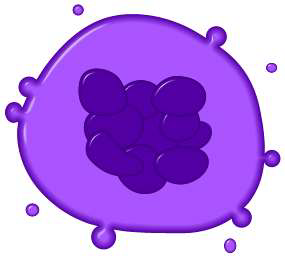 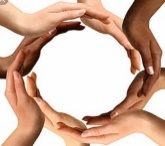 University of Basrah
Al-Zahraa Medical College
Ministry of higher Education  and Scientific Research
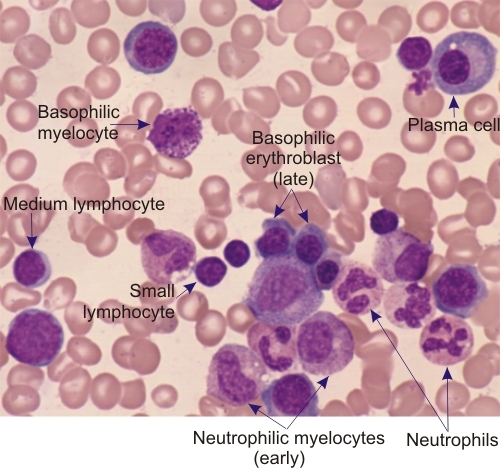 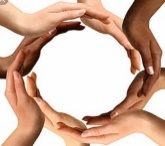 University of Basrah
Al-Zahraa Medical College
Ministry of higher Education  and Scientific Research
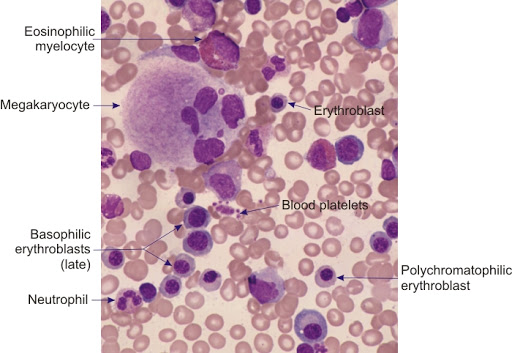 LO 1
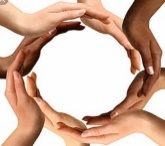 University of Basrah
Al-Zahraa Medical College
Ministry of higher Education  and Scientific Research
The spleen 
The spleen lies under the left costal margin, has a normal weight of 150–250 g and a length of between 5 and 13 cm. It is normally not palpable but becomes palpable when the size is increased to over 14 cm.
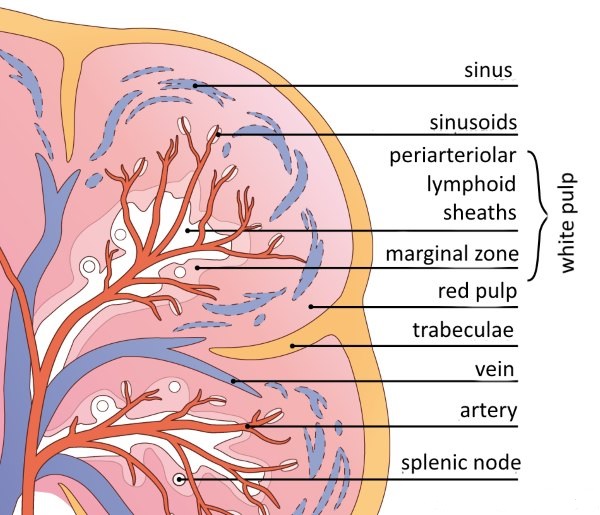 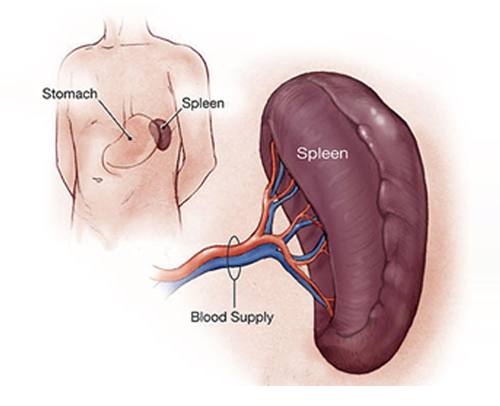 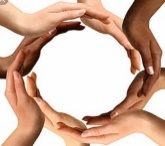 University of Basrah
Al-Zahraa Medical College
Ministry of higher Education  and Scientific Research
Function of spleen  
Sequestration and phagocytosis of old/abnormal red cells, removed by macrophages

Immunological function – 25% of T cells and15% of B cells are present in the spleen

Blood pooling – platelets and red cells can be rapidly  mobilised during bleeding

Extramedullary haemopoiesis – pluripotential stem cells proliferate during haematological stress
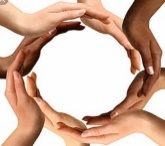 University of Basrah
Al-Zahraa Medical College
Ministry of higher Education  and Scientific Research
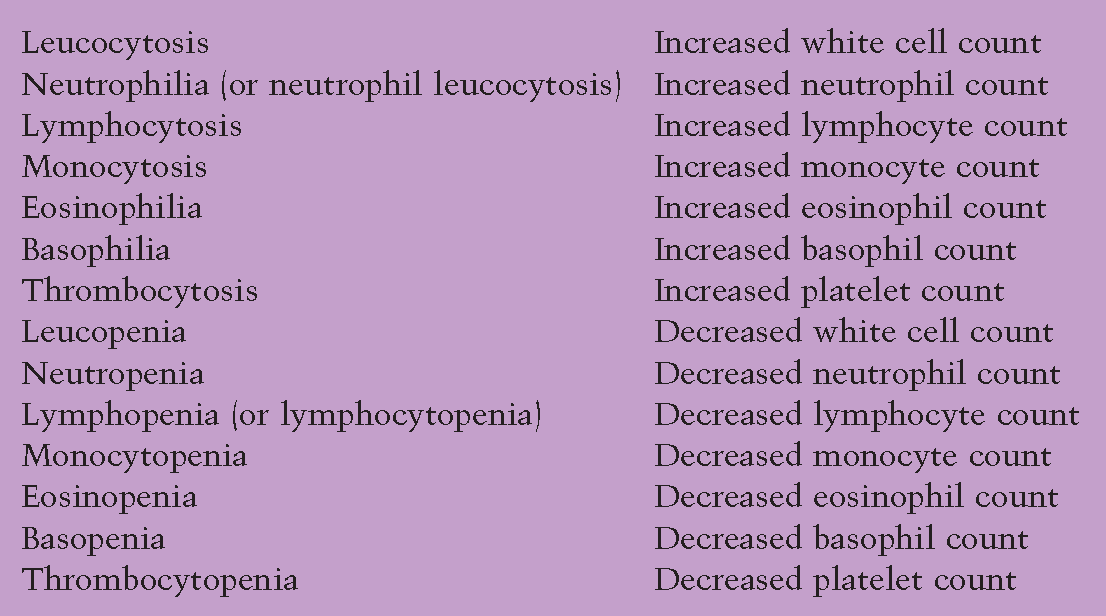 LO 2
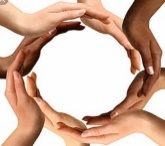 University of Basrah
Al-Zahraa Medical College
Ministry of higher Education  and Scientific Research
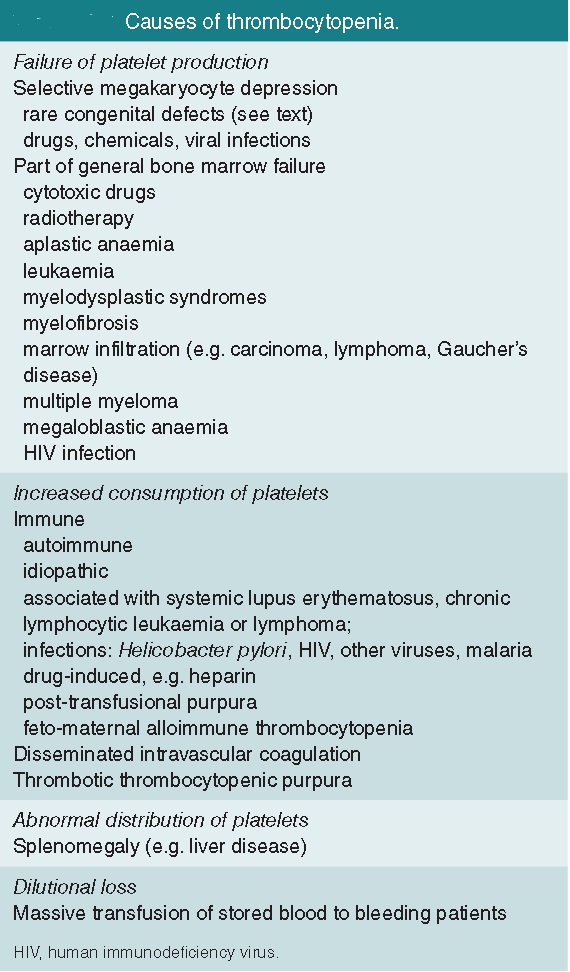 LO 2
Thrombocytopenia
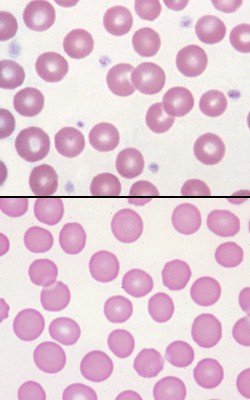 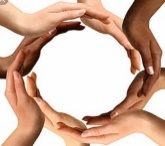 University of Basrah
Al-Zahraa Medical College
Ministry of higher Education  and Scientific Research
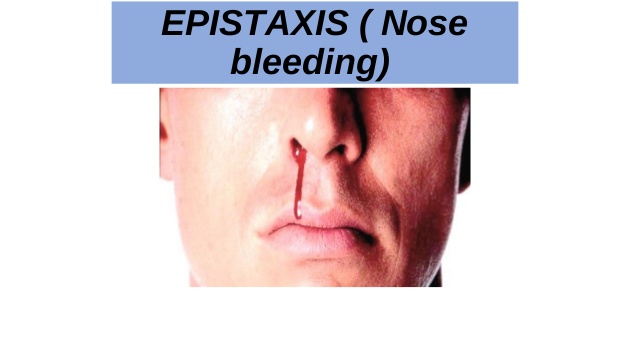 LO 2
Consequences of thrombocytopenia

Easy bruising
Petechiae, purpura
Mucosal bleeding
Severe bleeding after trauma
Intracranial haemorrhage
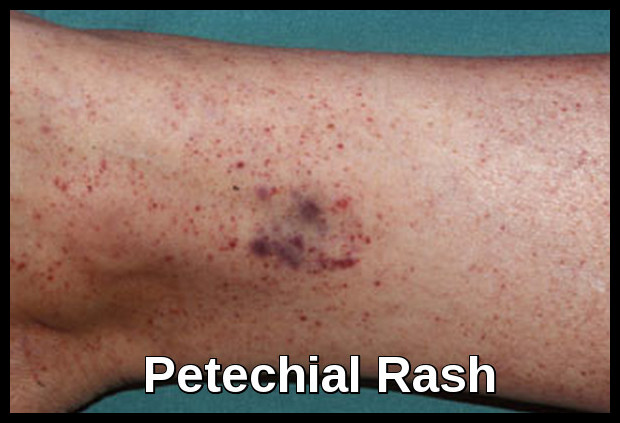 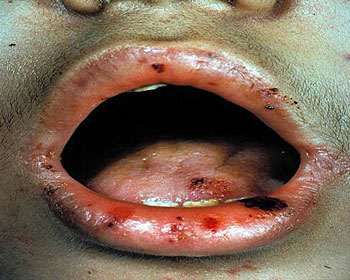 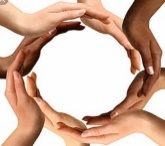 University of Basrah
Al-Zahraa Medical College
Ministry of higher Education  and Scientific Research
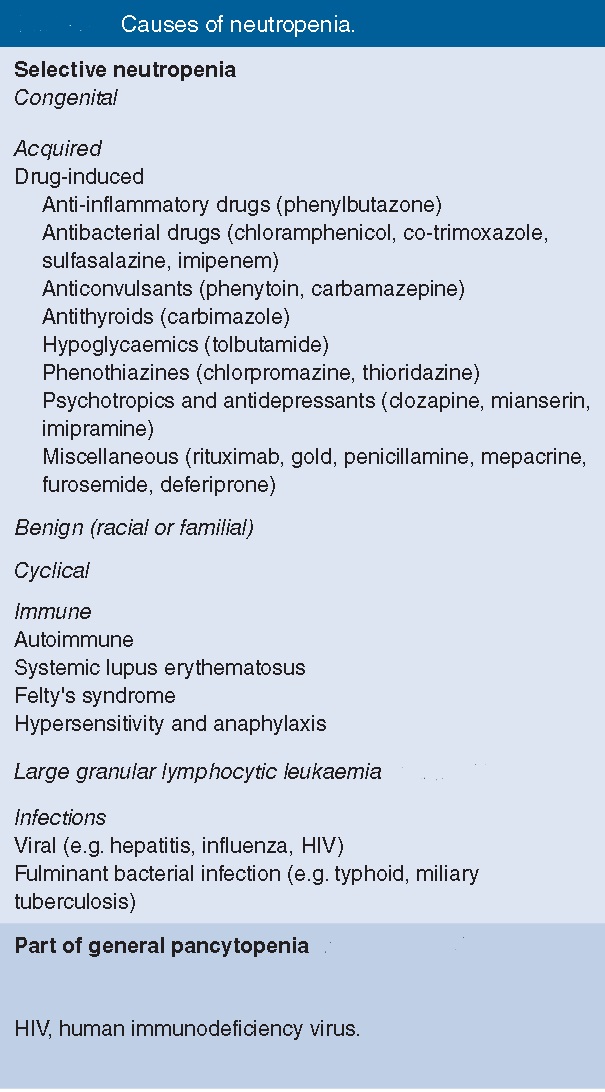 LO 2
Neutropenia
Consequences of neutropenia
Severe life threatening bacterial infection
Severe life threatening fungal infection
Neutropenic sepsis is a medical emergency!
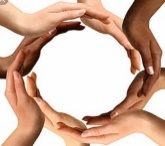 University of Basrah
Al-Zahraa Medical College
Ministry of higher Education  and Scientific Research
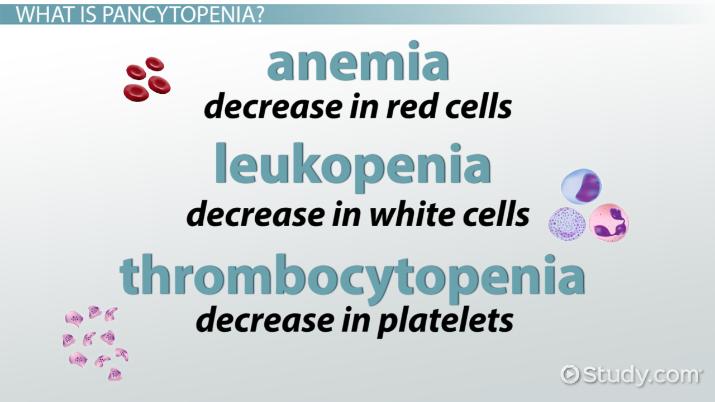 LO 3
Pancytopenia is a reduction in the blood count of all the major cell lines red cells, white cells and platelets. It has several causes, which can be broadly divided into decreased bone marrow production or increased peripheral destruction.
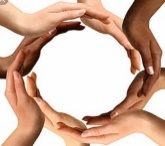 University of Basrah
Al-Zahraa Medical College
Ministry of higher Education  and Scientific Research
Consequences of pancytopenia
LO 3
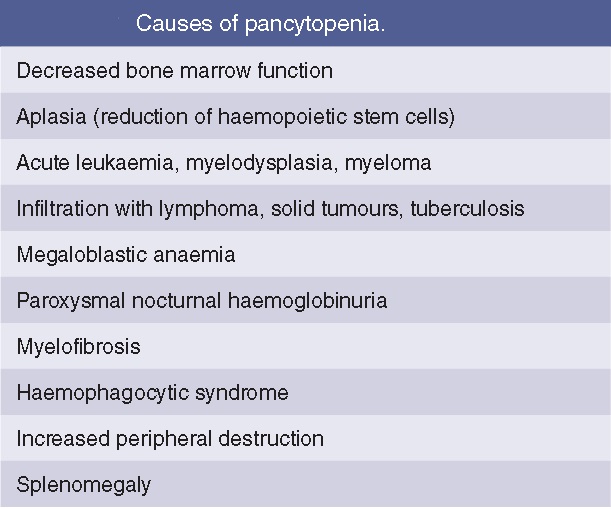 Symptoms of anaemia: fatigue, dizziness, chest pain, shortness of breath etc..

Symptoms of  thrombocytopenia: bleeding, bruising etc...

Symptoms of neutropenia: infection, ulcers, fevers etc...

Symptoms of underlying cause
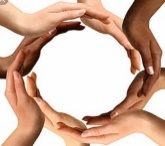 University of Basrah
Al-Zahraa Medical College
Ministry of higher Education  and Scientific Research
Aplastic Anaemia
Pancytopenia with a hypocellular bone marrow in the absence of an abnormal infiltrate and with no increase in reticulin (fibrosis)
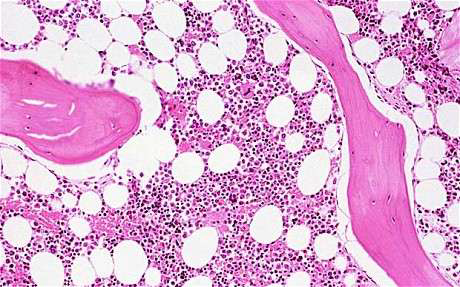 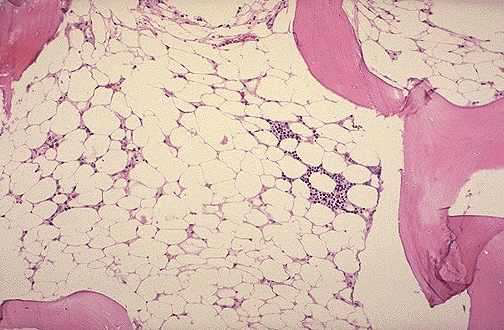 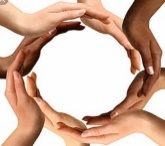 University of Basrah
Al-Zahraa Medical College
Ministry of higher Education  and Scientific Research
Thank you for your listening
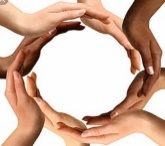